NHA: Jump starting the NHS, Kick starting Orthodox Practice
Moses Oluwafemi Alao
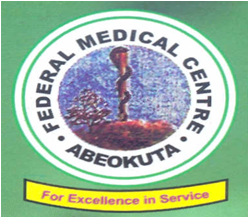 My Approach
Reproductive Health Biologist
Ethicist
Theist
An interesting quote:
“The question should not be why do women not accept the service we offer, but why do we not offer a service that women will accept.”
     
        - Mahmoud Fathalla 1998 Egypt
Medicine is sound
Medicine is sound but that is because it is grounded in good doctrine.
But “An unexamined life is not worth living” – Immanuel Kant. The Bible says, “Put everything to test and hold on to the truth”. It goes further, “You are the salt ofthe World, do not lose your saltiness”.
How will Medicine continue to be sound?
Nothing is good except a goodwill.
Kant’s Categorical Imperative: Act only according to that maxim whereby you can, at the same time, will that it should become a universal law.
Provider focussed or Patient focussed System
How may we do good
Is it not by doing things in a good way?
Or by the good outcomes of our actions?
Sometimes the intention may be good but the outcome may be bad and vice versa.
In that case,
We have some moral issues:
Moral universalism
Moral relativism
Moral Nihilism
But the Bible says all things are permissible but not all things are beneficial.
Law
Has it occured to us that if man lives alone in this world he needs no law!
Social Order
Good
Good is the absence of evil
But osondi owendi. What is good for the goose may not be good for the gander.
So we need to develop a goodwill.
Humanbeings are ends
We need to develop what is good with the people themself.
Hitherto, we only have regulations and some standards by MsOH, MDCN, NMCN, etc. No laws.
Teachers of Health also imported alien Standards and Regulations.
Deontology
Perfect duty
Imperfect duty: NHS hitherto has been provider driven.
Standards and Guidelines
NHA 2014
Ist of its kind
Jump Starting the NigHS
Kick Starting Orthodox Practice
What is acceptable
2006-2014
There is hereby established for the Federation the National Health System which shall
define and provide a framework for standards and regulation of health services
NHA
(a) encompass public and private providers of health services;
(b) promote a spirit of cooperation and shared responsibility among all providers of health services in the Federation and any part thereof;
(c) provide for persons living in Nigeria the best possible health services within the limits of available resources;
(d) Set out the rights and obligations of health care providers health establishments and users; and
(e) protect, promote and fulfil the rights of the people of Nigeria to have access to health care services.
Provisions
1. The Act provides a framework for the REGULATION, DEVELOPMENT
and MANAGEMENT of the Health System and SETS STANDARDS for
rendering health services in Nigeria.
2. Establishes the National Health Systems, that is the structure and
functions of the health systems.
3. Provides for exemption from payment for health services in Public
health establishments.
4. Establishes the National Council on Health; its composition and
functions
5. Establishes the National Tertiary Health Institutions Standards
Committee and its functions.
6. Provides of the establishment of the Basic Health Care Provision Fund.
Also
Provides for the Classification of health establishment, technologies and Certificate of Standards, including offences and penalties in respect of Certificate of Standards.
Provision for Referral and the relationship between Public and Private Health Establishments.
Provision for the Rights of Users and Providers and Emergency treatment.
Provision for collection of records, protection, access and confidentiality, including laying of complaints.
And
Provision of National Health Research & Information
System
Provides for research on experimentation with human
subject, control of use of blood, blood products, tissue
and gametes in humans. #FemiFalana
Prohibition of Reproductive and Therapeutic Cloning of Human Kind
Provides guideline on National Health Research and Information.
Establishment, composition, function and tenure of National Health Research Ethics Committee. #TrovanTrial
Provides for the development, regulation and provision of Human Resources in national health system and industrial dispute resolution.
Provision on Medical Treatment Abroad.
Caveat
Subject to any applicable law, every health establishment shall implement measures to
minimise-
(a) injury or damage to the person and property of health care personnel working at that
establishment; and
(b) disease transmission.
Without prejudice to section 19(1) and except for Psychiatric patients, a health care provider may refuse to treat a user who is physically or verbally abusive or who sexually harasses him or her, and in such a case the health care provider should report the incident to the appropriate authority
PRIMUM SUCCURRERE
The Federal Ministry, every State Ministry of Health, every Local Government Health Authority and every private health care provider shall ensure that appropriate, adequate and comprehensive information is disseminated and displayed at facility level on the health services for which they are responsible, which shall include-
Duty to Disseminate
Information.
(a) the types of health services available;
(b) the organisation of health services;
(c) operating schedules and timetables of visits;
(d) procedures for laying complaints; and
(e) the rights and duties of users and health care providers.
CONFIDENTIALITY
(1) All information concerning a user, including information relating to his or her health status, treatment or stay in a health establishment is confidential.
(2) Subject to section 27, no person may disclose any information contemplated in subsection (1) unless-
(a) the user consents to that disclosure in writing;
(b) a court order or any law requires that disclosure; or
(i) in the case of a minor with the request of a parent or guardian; and
(ii) in the case of a person who is otherwise unable to grant consent upon the request of a guardian or representative.
(c) non-disclosure of the information represents a serious threat to public health.
Disclosure
A health worker or any health care provider that has access to the health records of a user may disclose such personal information to any other person, health care provider or health establishment as is necessary for any legitimate purpose within the ordinary course and scope of his or her duties where such access or disclosure is in the interest of the user
The law is timid on
Autonomy #Consent issues in Pregnant minors.
Abortion. No body of law called Abortion Law in Nigeria.
Good to go
Kick Start Orthodox Medicine now with the NHA.
Welcome on board.
Implementation
PHDBOARDS
Budget
Agency
Advocacy
Public Enlightenment
FMOH
The Minister of Health in consultation with the National Council on Health, would establish such number of advisory and technical committees as may be necessary to achieve the objects of the Act.
The current Minister is known to always be on-point.
Amendments
NHC
Conclusion
Be prepared
You are a team player